Sub-mm period microundulator to produce 150eV photons
Using a micro fabricated undulator to bridge the four decade gap between regular pure permanent magnet undulators and inverse Compton scattering sources

Finn O’shea
UCLA
04/27/2012
Outline
The gap between visible light and hard x-rays

Microundulator Parameters

Why ATF?

Proposed experiment
Photons with 80 MeV beam
1 cm period undulator will produce visible light
10 micron laser ICS will produce hard x-rays
Gap is currently filled by changing the beam energy
The problem scales with beam energy – the four missing decades can only be filled by changing beam energy
Microundulator bridges this gap
1 cm undulator
10 micron ICS
400 micron undulator
[Speaker Notes: If you design a machine to work at some energy is may not be easy to change it to work at an energy a factor of 30 lower (of course higher is just plain more expensive)

This technology could help create more broad spanning machines]
Simulation Profile
Period: 400 µm
Magnet width: 200 µm
Magnet thickness: 500 µm
Magnet length: 2000 µm
Side Bar width: 200 µm
50 periods long (2 cm)
Material: laser cut NdFeB
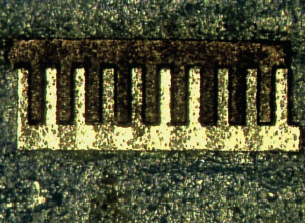 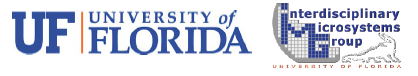 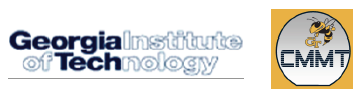 Taken from UF kickoff presentation (01/26/2012)
[Speaker Notes: Laser cut magnets]
Magnetic Properties
0.3 T on axis peak field
50 T/m gradient due to side bars
Current design limits maximum field, 
increase M to get more field.
Benefits
Besides the coverage of the missing decades…
High peak brightness
2 1020 maximum brightness (diffraction limited)
Experimental: 2 1016 ph/(mm2 mrad2 0.1% shot) 
“Classical” permanent magnet designs are well understood
More exotic designs (APPLE, DELTA) to allow polarization control
kHz switching (wavelength polarization) in the soft x-ray regime that doesn’t currently exist at synchrotrons (force mitigation)
Cheap “disposable” undulators?
[Speaker Notes: These are possible because the design is a scaled down PPM design.

You may want to consider a dedicated source for one and done beams because of wake fields]
“Known unknowns”
Unknown field quality
Can assembly be controlled well enough to get good field quality?
Low K ~ 10-2, but scales well to mm period (K ~ 0.1 @ 2 mm)
Wake fields
Might be a problem for high current beams

Demagnetization
Cooling?
[Speaker Notes: ~50 Mrad to magnetization loss (electrons and photons)]
Why ATF?
ATF has all the right stuff to test this technology:
Low energy electron beam which does not typically create photons in the soft x-ray regime  (GeV machines usually)

Experience creating small, large aspect ratio electron beams for a 200 micron gap

Ready Infrastructure:
Detection efficiency – MCP was designed for this energy range (40% efficiency)
Beam positioning – tried and true methods on beam line 2
Experimental Layout
MCP is installed at the end of the straight section
Undulator is installed in the Cerenkov wakes holder
Optional: Multilayer used to filter 120 eV photons and direct them from directly downstream (noise suppression)
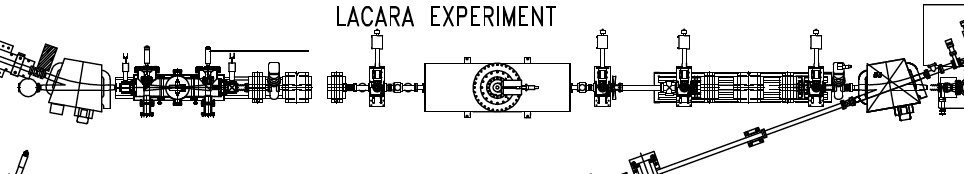 Experimental Goals
Pulse wire measurement of 2nd integral of the undulator  (field quality)
1st integral probably wont work without interferometer
Simulation: Iy= 3.5 10-2 T mm -> 150 microradians
 		    IIy = 70 T mm2 -> 3 microns
Assess photon production ability
Photon counting on MCP (1 week)
Multilayer -> Bandwidth measurement (1 add. week)
Pulse wire after for damage
[Speaker Notes: MCP screen is ~3.5 cm in diameter, the photon beam will be about the same 5/140 = 3.5 cm.]
Summary
New technology that has  features that current insertion devices cannot provide at ~100 MeV

Accesses a new photon regime at ATF: soft x-rays

Infrastructure already exists to do the experiment
EUVL
P = 12 mW/A (beam current) @ 150 eV with 100 periods (1% bandwidth – 1/Np)


FODO type lattice for increased # of periods?

Opening angle goes like 1/(gamma sqrt(Np)) for good quality undulator